ДОМЕННИЙ СПІР WIPO: 
51 день від позову до рішення
7 грудня 2018 р., Київ
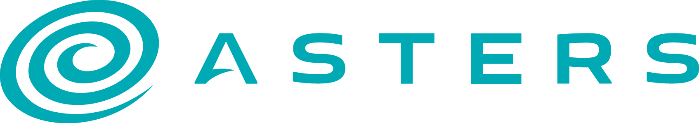 ТАРАС КИСЛИЙ
радник, Asters
aрбітр WIPO
ДОСЯГАЄМО ЗІРОК ДЛЯ НАШИХ КЛІЄНТІВ
51 день Від позову до рішення
Подання позову
Повідомлення реєстратору
Розкриття відповідача і доповнення позову
Повідомлення відповідачу
Мовчання відповідача і призначення арбітра
Розгляд справи і рішення
2
Подання позову
28 травня Clariant International подала позов:
власник ТМ Clariant з 1995 року
промислова хімічна компанія присутня у більшості регіонів світу
оспорюваний домен <clariantoilserv.com> використовувався для шахрайського веб-сайту
реквізити справи: WIPO Case No. D2018-1176
3
Повідомлення реєстратору
28 травня WIPO звертається до реєстратора:
повідомляє про спір
просить заблокувати домен
отримує інформацію про реєстранта
4
Розкриття і доповнення
1 червня WIPO:
повідомляє скаржника хто насправді володіє доменом
пропонує скаржнику доповнити позов

4 червня скаржник:
подає доповнений позов
5
повідомлення відповідачу
7 червня WIPO:
запускає процедуру розгляду справи
повідомляє відповідача про справу
надсилає відповідачу матеріали справи
надає відповідачу 20 днів для відзиву на позов
6
мовчання відповідача і призначення арбітра
28 червня WIPO:
фіксує відсутність відзиву від відповідача
обирає кандидатуру арбітра
звертається до арбітра для перевірки конфлікту інтересів
отримує підтвердження від арбітра

3 липня WIPO:
призначає арбітра по справі
передає арбітру матеріали справи
дає арбітру 14 днів на рішення
7
Розгляд справи і рішення
17 липня рішення
спірний домен <clariantoilserv.com> схожий до ступеню змішування з ТМ CLARIANT
у відповідача немає прав чи законних інтересів щодо спірного домена
відповідач недобросовісно зареєстрував та використовував спірний домен
спірний домен передається скаржнику

28 травня по 17 липня = 51 день
8
Завжди на зв'язку!
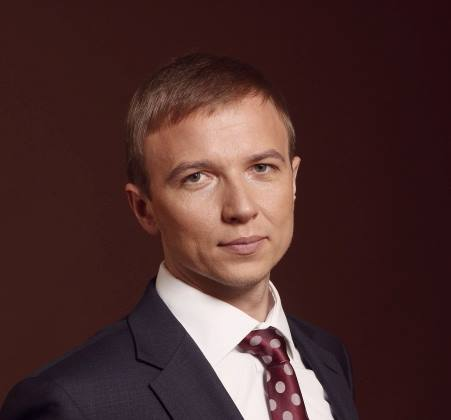 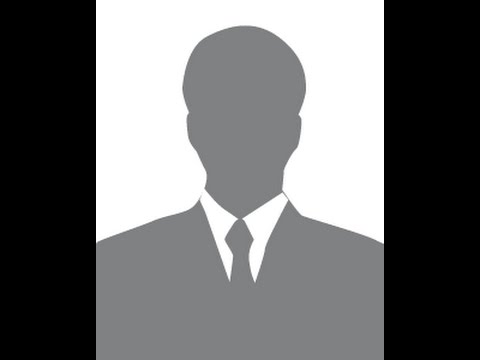 Тарас Кислий
радник, арбітр

вул. Володимирська, 38
Київ 01030, Україна 
Тел. +380 44 492 82 82
Email: taras.kyslyy@asterslaw.com  
Website: www.asterslaw.com
9